AUSTRIA
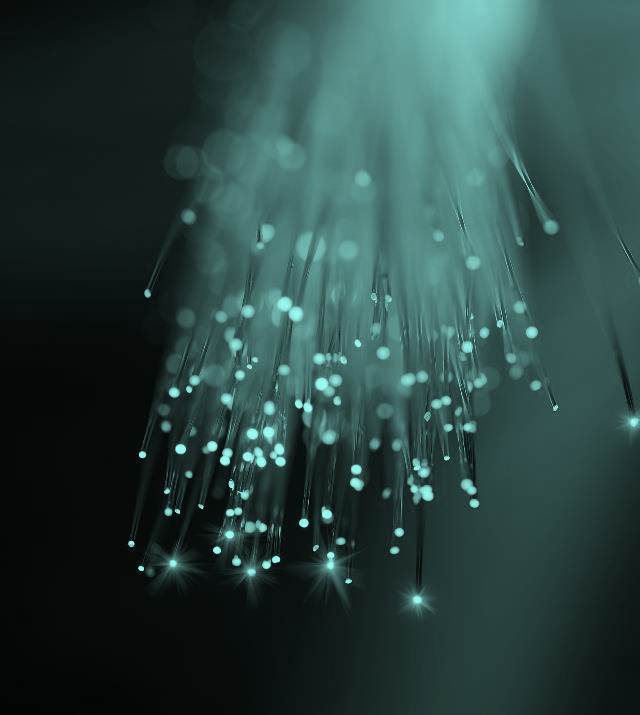 Porting Information - Denmark
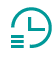 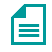 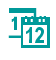 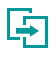 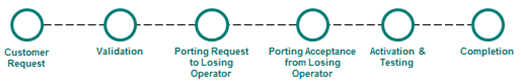 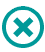 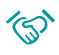 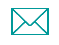